BANK OF INDIA
Integrated Case Study
Banking
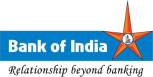 Bank of India (BOI): Integrated Network Transformation solution
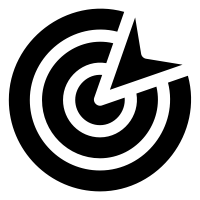 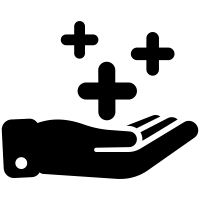 Project Objective
Integrated Network Transformation with seamless migration from traditional to Software Defined Networking (SDN)
Migration of critical applications to achieve digital initiative goals
Integrated Value and Outcome
Sify’s digitally-enabled products and services:
Supply Implementation Testing Commission (SITC) of software defined network and migrated application from traditional to  SDN
Sify demonstrated capability to automate application-centric data center software defined network
Seamless assessment and migration of applications into SDN solutions with minimal disruption as per bank’s requirements in DC, New DC, Disaster Recovery(DR), and Near Site(NR)
Micro segmentation with robust security executed for 130 critical applications
Managed services with SLA management, monthly uptime, and performance
Seamless management of Bank’s SDN including Controller, Spine, and leaf switches
Meeting core business requirements with compliance ready infrastructure
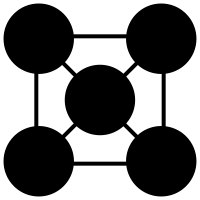 Project Model
Captive Model
Integrated Network Transformation
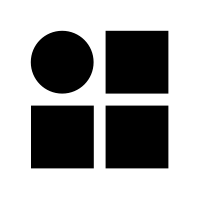 Sify’s UniquenessSify’s experience and partner ecosystem for executing large scale migrations of BFSI customers
 The Integrated value proposition built on:
Single point of control for integrated DC, Network, and IT security
Managed services across digital IT infrastructure
Comprehensive prior experience in executing complex migrations to SDN
Value for Client 
Better focus on their core business with increased application performance
Improved end user experience and customer satisfaction
Greater business agility and responsiveness
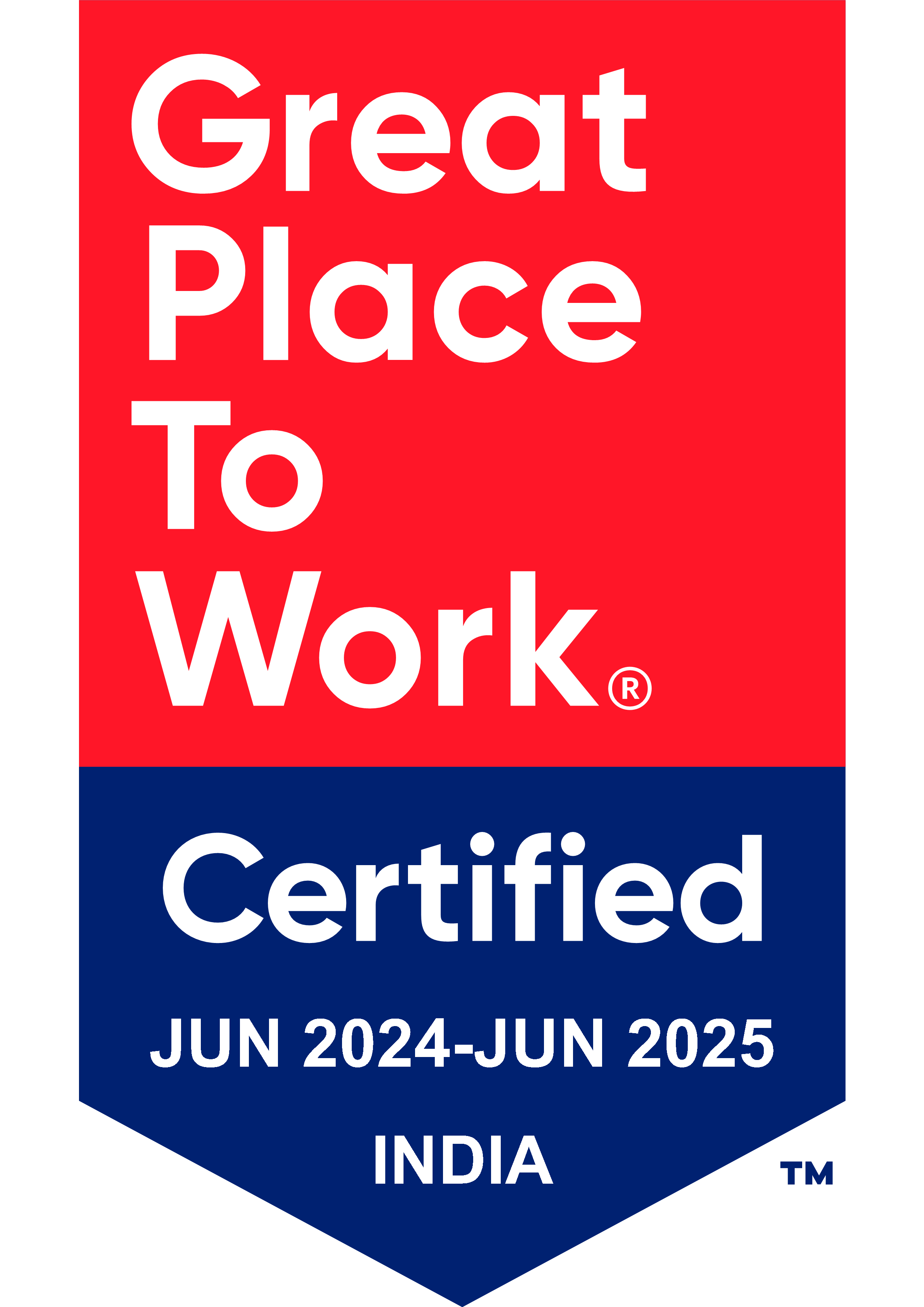 Thank You